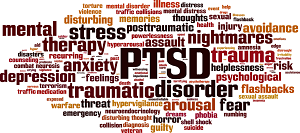 POSITIVE OUTLETS TO COPE WITH PTSD, ANXIETY, AND DEPRESSION
COVID-19 ANXIETY REDUCTION TECHNIQUES
1. MEDIA DISTANCING  

To stop the spread of COVID-19, we’ve had to practice social distancing. 
 But to stop the spread of anxiety, we must distance ourselves from the media. 
 The media, which is 24/7 Coronavirus and virtually all negative, is the driver of those thoughts.
COVID-19 ANXIETY REDUCTION TECHNIQUES
2. DO NOT WORRY, TAKE ACTION!!
 Whether you are worried about contracting the virus, your struggling business, or being unemployed, the more your mind focuses on worst-case scenarios, the more anxious you feel.
You can’t stop thoughts from entering your mind, but you can choose to stop dwelling, and you can choose to take action to solve problems.
COVID-19 ANXIETY REDUCTION TECHNIQUES
3.  FOCUS ON PRESENT ODDS
 All deaths are tragic, but we must maintain proper perspective. 
The vast majority of people infected with COVID-19 have mild to moderate symptoms or no symptoms at all
The number of deaths will continue to climb (and the news will report every one) and yet, the chance of you or a loved-one dying is still remote, especially with everyone’s effort to maintain distance and isolate.
COVID-19 ANXIETY REDUCTION TECHNIQUES
4.  Focus on Being Productive and New Ways of Enjoying Life
Focus on what you are grateful for
Exercise your body
Relaxing your mind will help give you the peace you desire. 
Guided meditation, yoga, music, art, & exercise
 A gratitude journal 
These are all practices that lower stress.
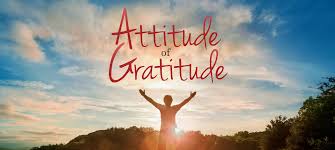 COVID-19 ANXIETY REDUCTION TECHNIQUES
5. Be Kind to Yourself and Others and Have Faith
 It’s normal to feel anxious and worried during a national crisis
Reaching out to relatives and friends who are isolated or in need will boost their spirits and yours.
If you are unemployed or your business is suffering, your new job is to weather this storm as best as you can until it passes. 
 Have faith that it will, despite not having all the answers.
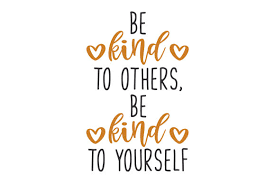 COVID-19 ANXIETY REDUCTION TECHNIQUES
6.  Seek Out Professional Help
 You don’t need to do this alone. 
If you are experiencing an escalation of anxiety, talk to a professional who can help you through this difficult time.
Almost all therapists are using telehealth, so you are not limited to professionals in your area. 
Medication for anxiety, depression, and insomnia might also be needed and can be prescribed by a psychiatrist or your primary care physician
https://adaa.org/learn-from-us/from-the-experts/blog-posts/consumer/top-ten-covid-19-anxiety-reduction-strategies
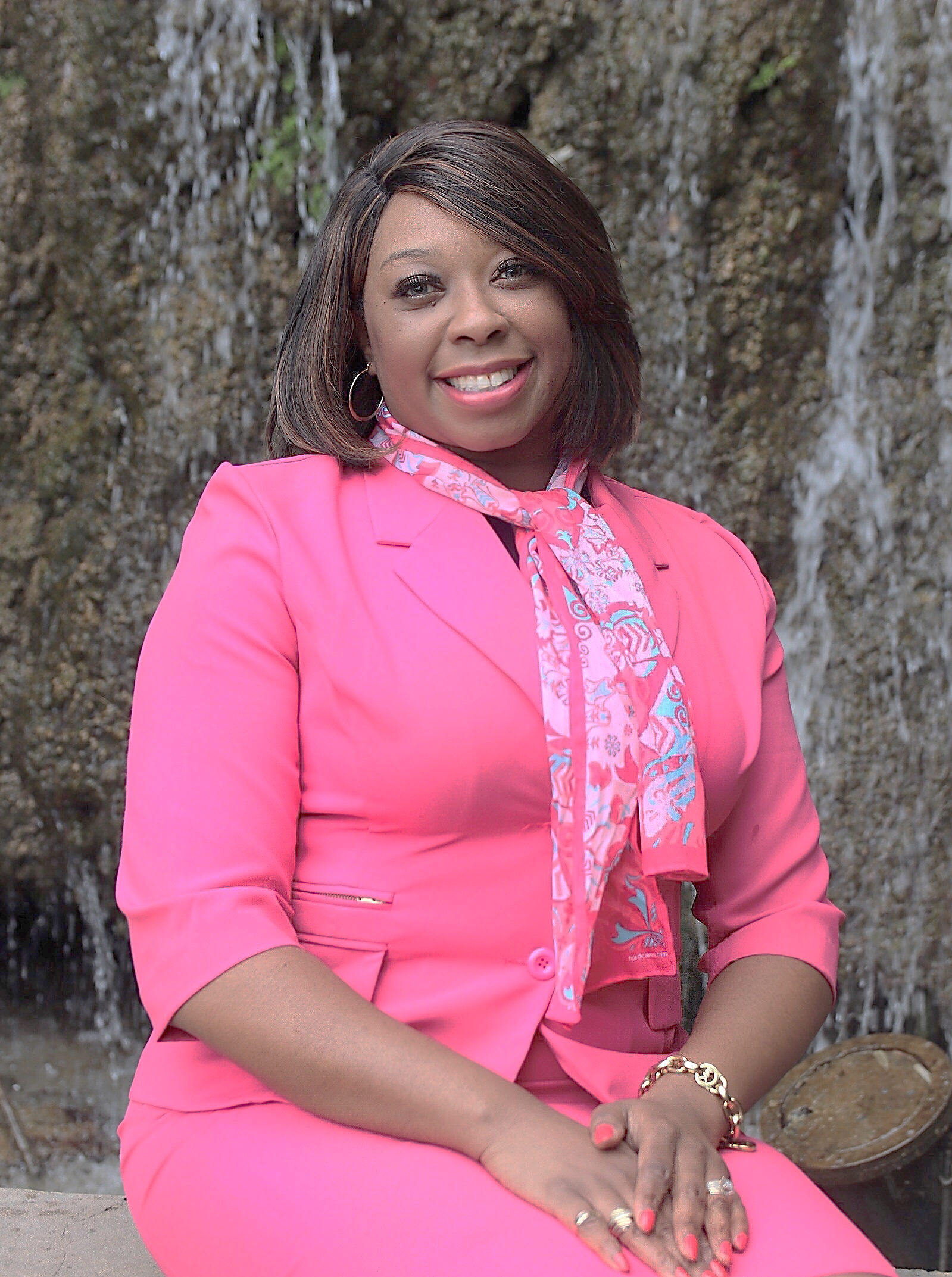 JACQUELINE SMITH, CEO/ FOUNDER
THE JACQUELINE SMITH FOUNDATION
P. O. BOX 17401 
SAN ANTONIO, TX 78217
210-646-8408
outreach@thejsmithfoundation.org
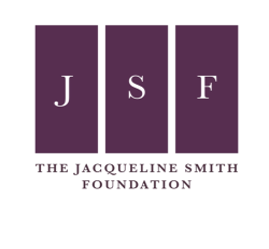 REMEMBER
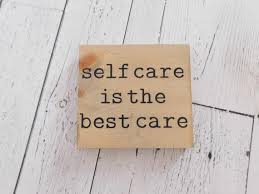